Early Americans
Day 2
Housekeeping / Announcements
Cyberbullying Assembly Today
Review
On Monday, we started talking about the groups of people who were living in Mexico and the US before they spoke English and Spanish there.  

Yesterday, Mrs. Taylor came to talk to us about casual cruelty.  
With your SPARK Partner 
What is casual cruelty? 
What should you do if you see casual cruelty? 
Remember good partner discussion techniques.
Today
Student News 
Aztec Civilization
Bathroom Break  


Objectives 
The learner will watch a brainpop video on Aztec civilization.  The learner will summarize a section of the video and share it with his/her group to gain an understanding of the culture.  
I’ll get a screenshot of a part of the Aztec video from Mr. Button.  I’ll watch the video with the class and watch for my picture.  I’ll summarize what the picture is about and share it with the class.
Tonight’s Homework
None!!!
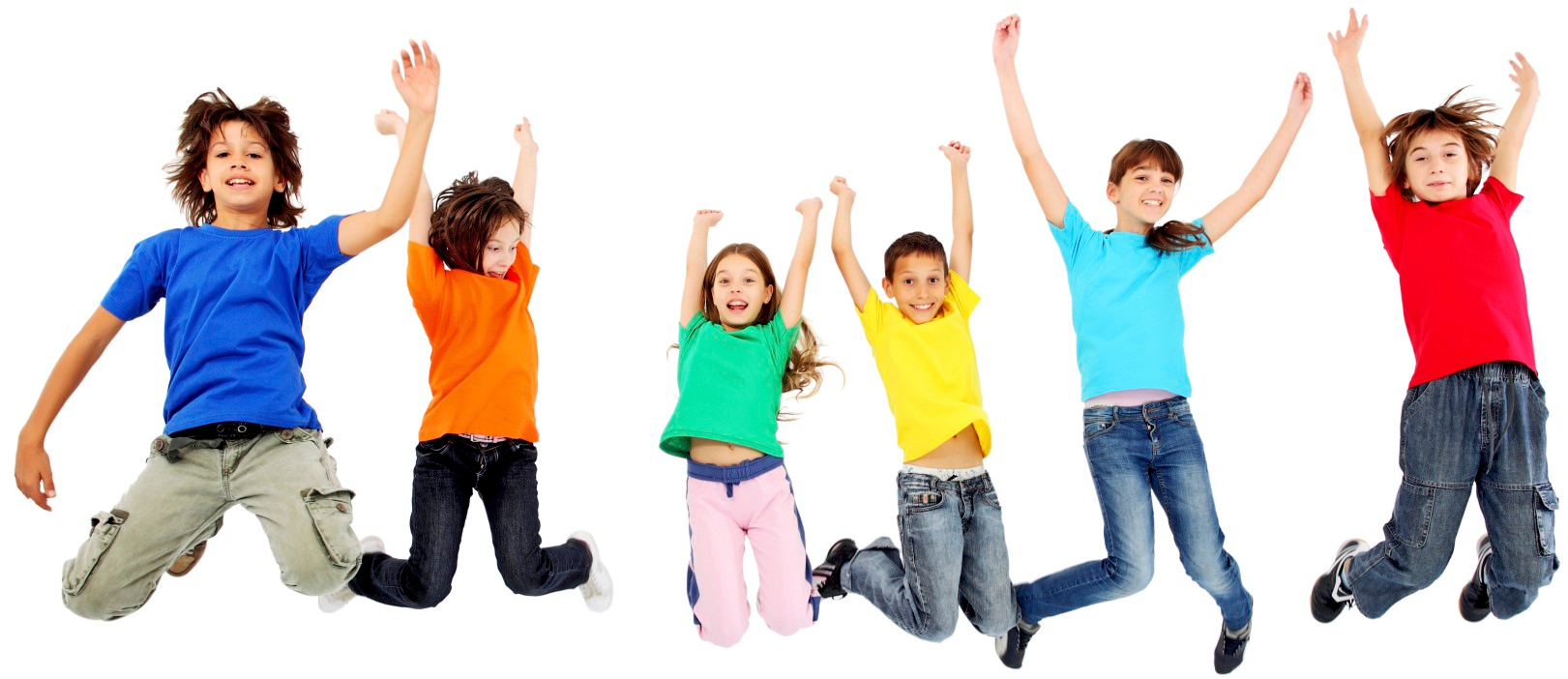 Timeline
1492 
Columbus lands in San Salvador, Bahamas
1776
Declaration of Independence signed
Now
Before that?
Brainpop
Take a big picture sheet and whiteboard marker.  

Watch the brainpop video.  Take notes on what your picture is about.  

Then you’ll present to your group
Recap
Homework 
None.   

Objectives 
The learner will talk with a partner about inferences and background knowledge regarding pictures. 
I’ll make a guess about what some pictures mean that Mr. Button shows me.  I’ll share my thoughts with a partner and the class.